Het ademhalingsstelsel
Wat gaan we doen vandaag?
Start het ademhalingsstelsel
Leerdoelen
Je kent de organen van het ademhalingsstelsel en je weet de functie van ieder orgaan.
Je kan beschrijven hoe de verschillende organen samenwerken om de gaswisseling goed te laten verlopen 
Je kan de verschillende typen ademhaling beschrijven
Je kan de stofwisseling van de longen beschrijven in rust- en inspanningssituaties
Het ademhalingsstelsel
Mond: verwarmen lucht
Neus: verwarmen lucht, schoon maken lucht, vochtig maken lucht
Keel: lucht gaat naar luchtpijp
Luchtpijp: vervoert lucht naar longen
Longen: gaswisseling
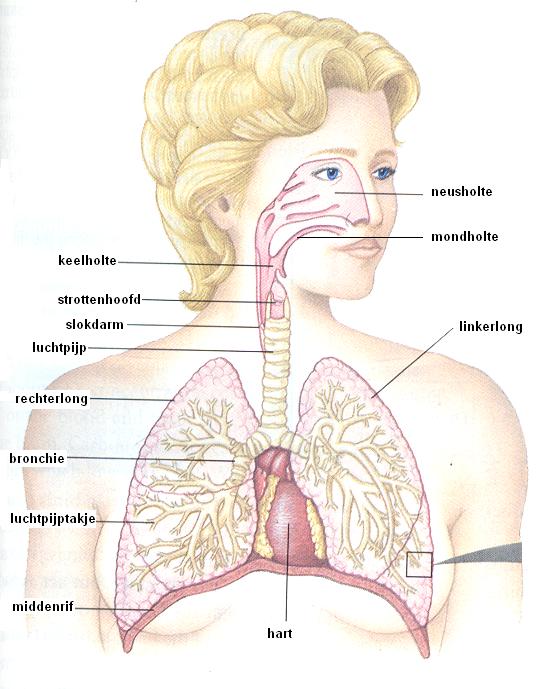 De binnenkant van de luchtwegen
Bevat trilhaarcellen (vervoert slijm en stof weg van de longen) en slijmcellen (maakt slijm waaraan stof blijft plakken) 
3 functies: 
Verwarmen lucht
Schoonmaken lucht
Warm maken lucht
Gaswisseling
Gaswisseling Havo/Vwo
De zuurstof uit de longblaasjes worden gekoppeld aan hemoglobine in rode bloedcel
Rode bloedcel vervoert zuurstof door hele lichaam naar iedere cel
In cel vindt verbranding plaats (glucose + zuurstof  koolstofdioxide + water + energie)
Koolstofdioxide wordt opgenomen in bloedplasma en bindt aan globine in de rode bloedcel
Koolstofdioxide wordt door bloed afgegeven aan lucht in longblaasjes
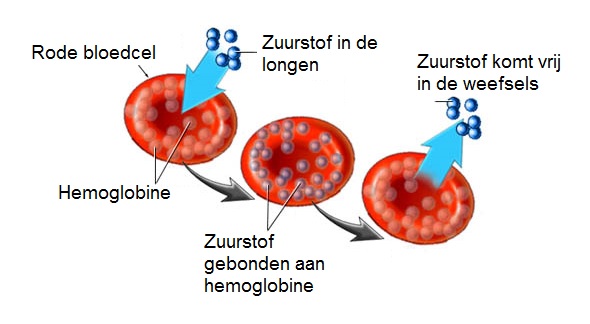 Buikademhaling
Het middenrif wordt plat  de borstholte wordt groter  lucht stroomt de longen in 
De middenrifspieren ontspannen  het middenrif gaat bol staan  de lucht gaat uit de longen
https://www.youtube.com/watch?v=_l7ZN4sC4KY
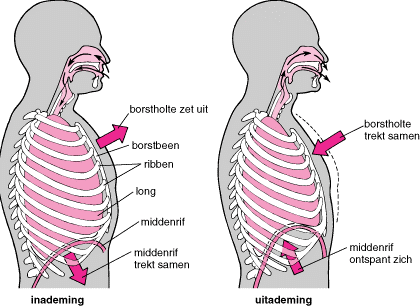 Borstademhaling
De tussenribspieren trekken samen  ribben gaan omhoog  de borstholte wordt groter  lucht stroomt de longen in 
De tussenribspieren ontspannen  je borstkast gaat omlaag  de lucht gaat uit de longen 

https://www.youtube.com/watch?v=adiSwtgWiBg
Weektaak
Leren H1.3
Leren H2.1 + H2.2 + H2.3 

Casus H1
Begrippenlijst + vragen + casus H2

Denk aan het lesfilmpje en microscopie rode bloedcellen!